IOS
商务总结计划述职报告
单击添加副标题
报告人：喜爱PPT
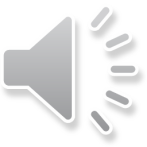 CONTENTS
Part One
Part Two
Part Three
Part Four
01
请输入标题
请输入标题
请输入标题
请输入标题
02
03
04
CONTENTS
01
Part One
请输入你的标题
请在此输入标题
请输入标题
请输入标题
请在此添加相关文字内容
请在此添加相关文字内容
请输入标题
请输入标题
请在此添加相关文字内容
请在此添加相关文字内容
请在此输入标题
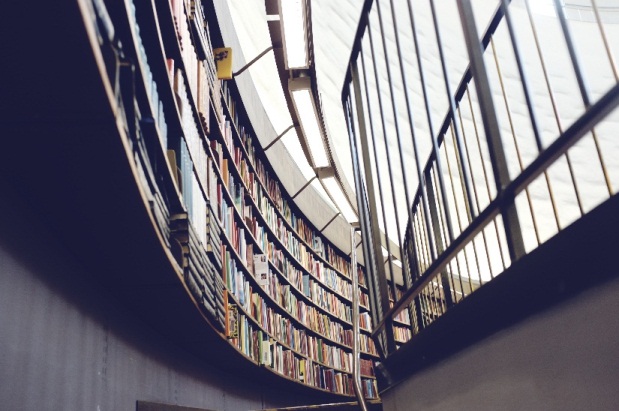 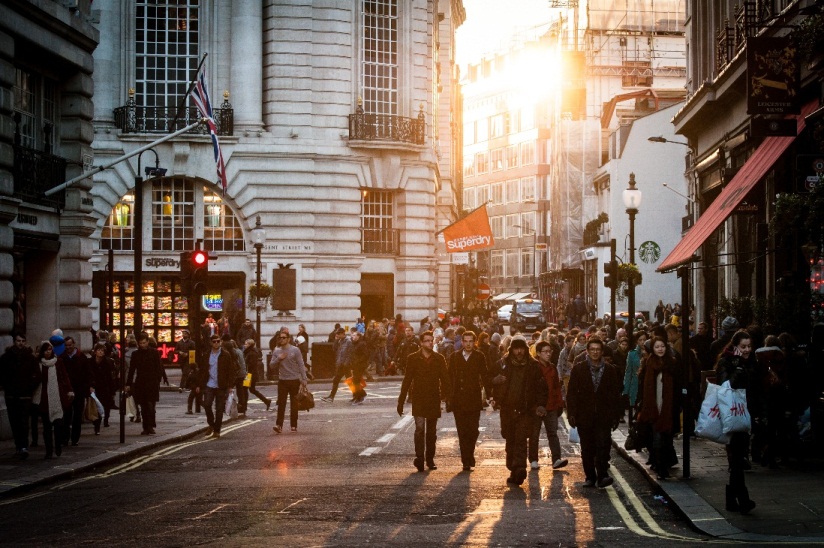 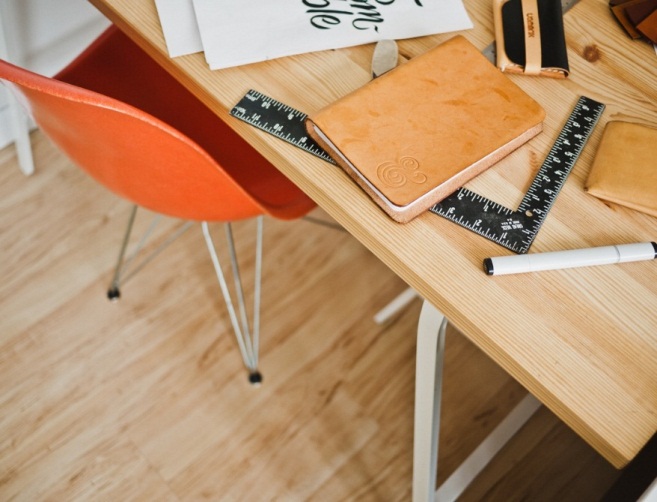 请输入标题
请输入标题
请输入标题
请在此添加相关文字内容请在此添加相关文字内容
请在此添加相关文字内容请在此添加相关文字内容
请在此添加相关文字内容请在此添加相关文字内容
[Speaker Notes: 版权声明：300套精品模板商业授权，请联系【熊猫办公设计】:http://www.熊猫pic.com，专业PPT老师为你解决所有PPT问题！]
请在此输入标题
2017
请输入标题
请输入标题
请输入标题
请在此添加相关文字内容请在此添加相关文字内容
请在此添加相关文字内容请在此添加相关文字内容
请在此添加相关文字内容请在此添加相关文字内容
[Speaker Notes: 版权声明：300套精品模板商业授权，请联系【熊猫办公设计】:http://www.熊猫pic.com，专业PPT老师为你解决所有PPT问题！]
请在此输入标题
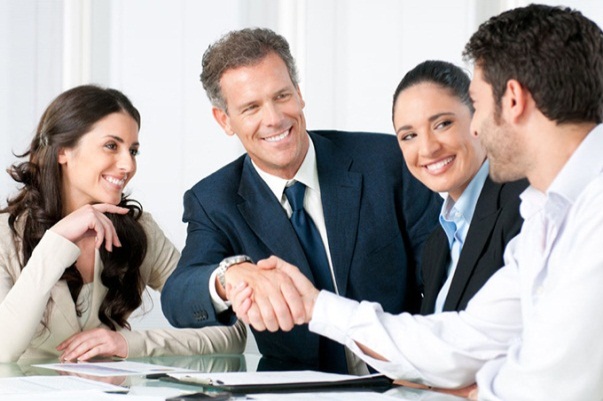 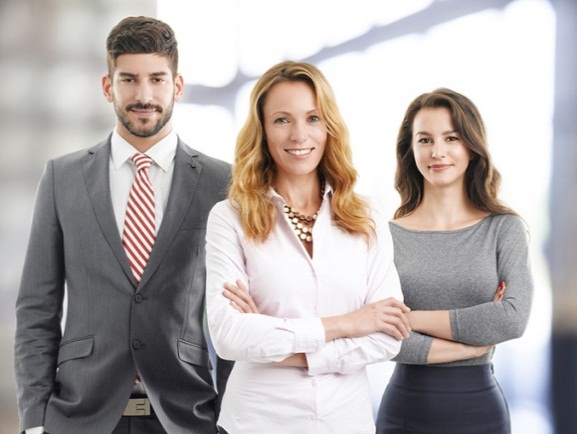 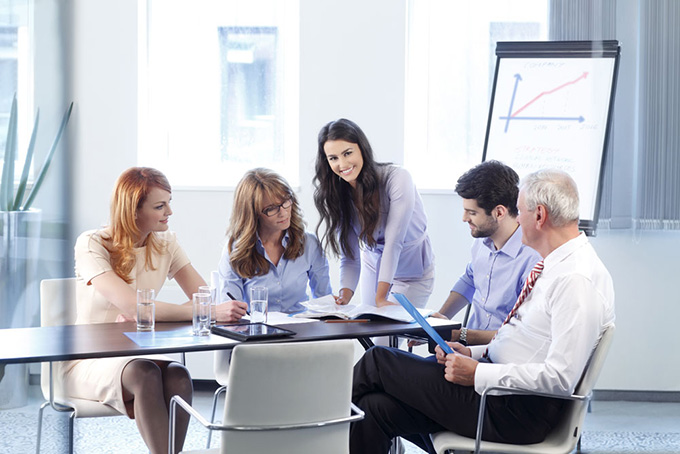 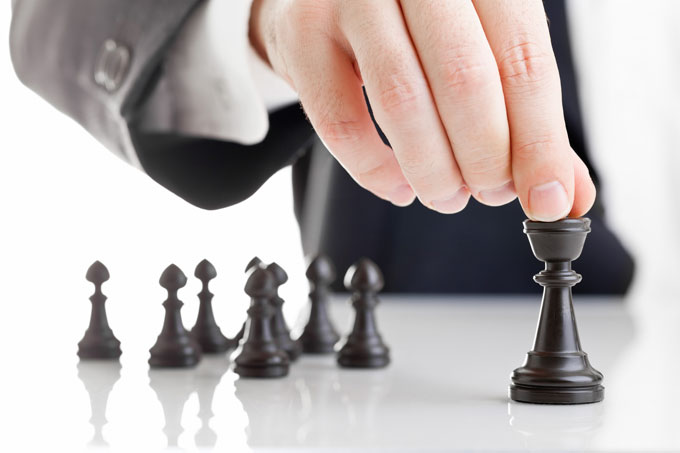 请在此添加相关文字内容请在此添加相关文字内容
请在此添加相关文字内容请在此添加相关文字内容
请在此添加相关文字内容请在此添加相关文字内容
请在此添加相关文字内容请在此添加相关文字内容
CONTENTS
02
Part Two
请输入你的标题
[Speaker Notes: 版权声明：300套精品模板商业授权，请联系【熊猫办公设计】:http://www.熊猫pic.com，专业PPT老师为你解决所有PPT问题！]
请在此输入标题
请输入标题
请输入标题
请输入标题
请在此添加相关文字内容请在此添加相关文字内容
基于演示设计的一站式在线演示、素材销售、服务交易系统。
请在此添加相关文字内容请在此添加相关文字内容
请输入标题
请输入标题
请输入标题
请在此添加相关文字内容请在此添加相关文字内容
请在此添加相关文字内容请在此添加相关文字内容
请在此添加相关文字内容请在此添加相关文字内容
请在此输入标题
01
02
03
请输入标题
请输入标题
请输入标题
请在此添加相关文字内容请在此添加相关文字内容
请在此添加相关文字内容请在此添加相关文字内容
请在此添加相关文字内容请在此添加相关文字内容
06
05
04
请输入标题
请输入标题
请输入标题
请在此添加相关文字内容请在此添加相关文字内容
请在此添加相关文字内容请在此添加相关文字内容
请在此添加相关文字内容请在此添加相关文字内容
请在此输入标题
请输入标题
请输入标题
请在此添加相关文字内容请在此添加相关文字内容
请在此添加相关文字内容请在此添加相关文字内容
请输入标题
请输入标题
请在此添加相关文字内容请在此添加相关文字内容
请在此添加相关文字内容请在此添加相关文字内容
请在此输入标题
请输入标题
请输入标题
请输入标题
请输入标题
[Speaker Notes: 版权声明：300套精品模板商业授权，请联系【熊猫办公设计】:http://www.熊猫pic.com，专业PPT老师为你解决所有PPT问题！]
CONTENTS
03
Part Three
请输入你的标题
请在此输入标题
请输入标题
请输入标题
请输入标题
请输入标题
请在此输入标题
请输入标题
请输入标题
请输入标题
请输入标题
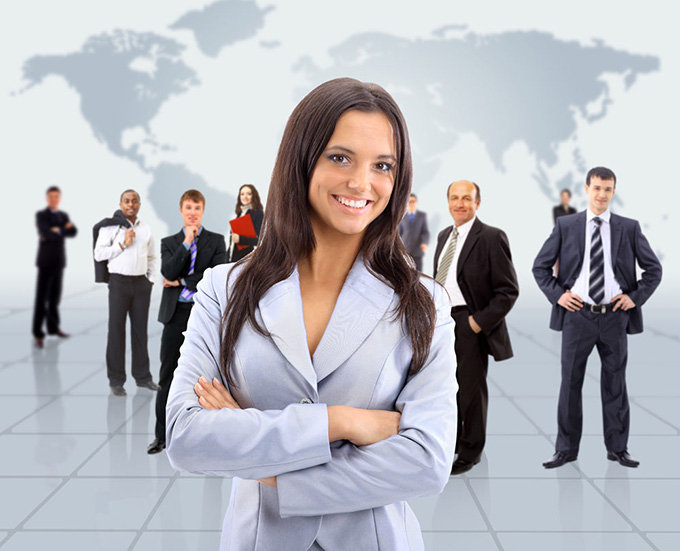 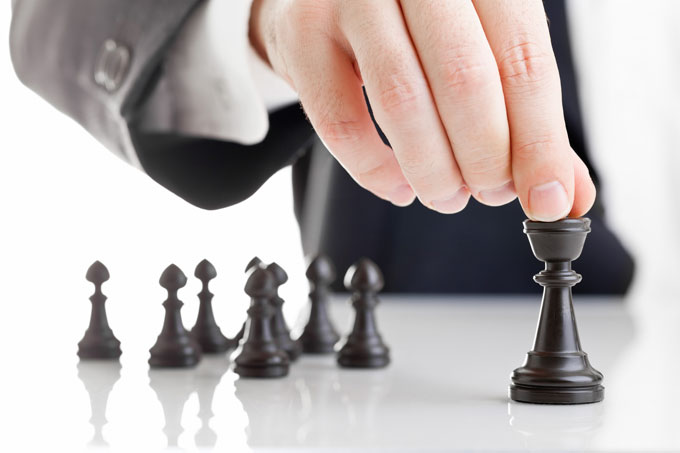 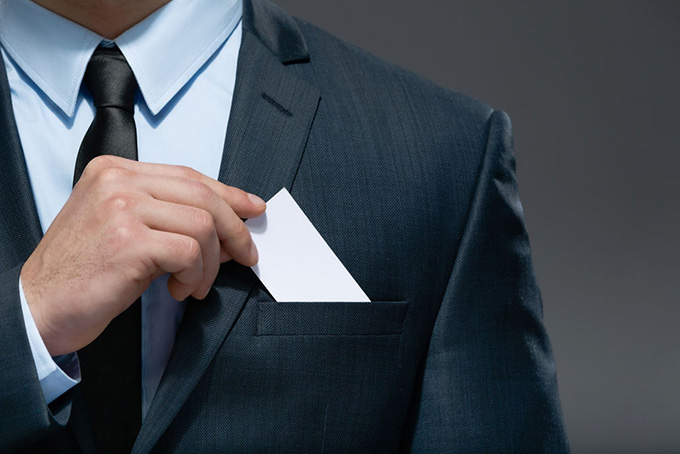 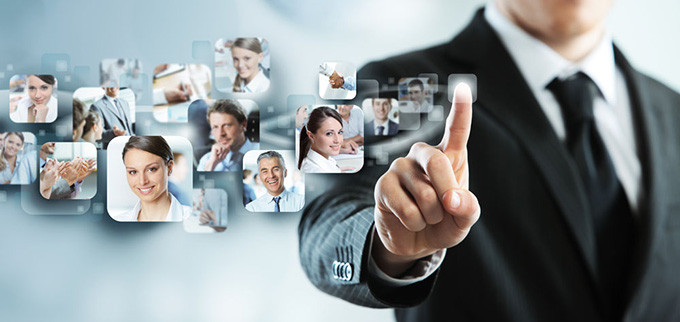 请在此输入标题
请输入标题
请输入标题
请输入标题
请输入标题
请输入标题
请输入标题
请在此输入标题
请在此添加相关文字内容请在此添加相关文字内容
请在此添加相关文字内容请在此添加相关文字内容
请在此添加相关文字内容请在此添加相关文字内容
[Speaker Notes: 版权声明：300套精品模板商业授权，请联系【熊猫办公设计】:http://www.熊猫pic.com，专业PPT老师为你解决所有PPT问题！]
CONTENTS
04
Part Four
请输入你的标题
请在此输入标题
请在此添加相关文字内容请在此添加相关文字内容请在此添加相关文字内容请在此添加相关文字内容请在此添加相关文字内容
请在此添加相关文字内容请在此添加相关文字内容请在此添加相关文字内容请在此添加相关文字内容请在此添加相关文字内容
请在此添加相关文字内容请在此添加相关文字内容请在此添加相关文字内容请在此添加相关文字内容请在此添加相关文字内容
请在此输入标题
请输入标题
请输入标题
请输入标题
请输入标题
请在此添加相关文字内容请在此添加相关文字内容
请在此添加相关文字内容请在此添加相关文字内容
请在此添加相关文字内容请在此添加相关文字内容
请在此添加相关文字内容请在此添加相关文字内容
请在此输入标题
请输入标题
请输入标题
请输入标题
请在此添加相关文字内容请在此添加相关文字内容
请在此添加相关文字内容请在此添加相关文字内容
请在此添加相关文字内容请在此添加相关文字内容
请在此输入标题
A
B
请输入标题
请输入标题
A
请在此添加相关文字内容请在此添加相关文字内容
请在此添加相关文字内容请在此添加相关文字内容
B
C
C
D
请输入标题
请输入标题
请在此添加相关文字内容请在此添加相关文字内容
请在此添加相关文字内容请在此添加相关文字内容
D
请在此输入标题
请在此添加相关文字内容请在此添加相关文字内容
60%
90%
请在此添加相关文字内容请在此添加相关文字内容
请在此添加相关文字内容请在此添加相关文字内容
40%
50%
请在此添加相关文字内容请在此添加相关文字内容
[Speaker Notes: 版权声明：300套精品模板商业授权，请联系【熊猫办公设计】:http://www.熊猫pic.com，专业PPT老师为你解决所有PPT问题！]
THANKS
谢谢观看
[Speaker Notes: 版权声明：300套精品模板商业授权，请联系【熊猫办公设计】:http://www.熊猫pic.com，专业PPT老师为你解决所有PPT问题！]